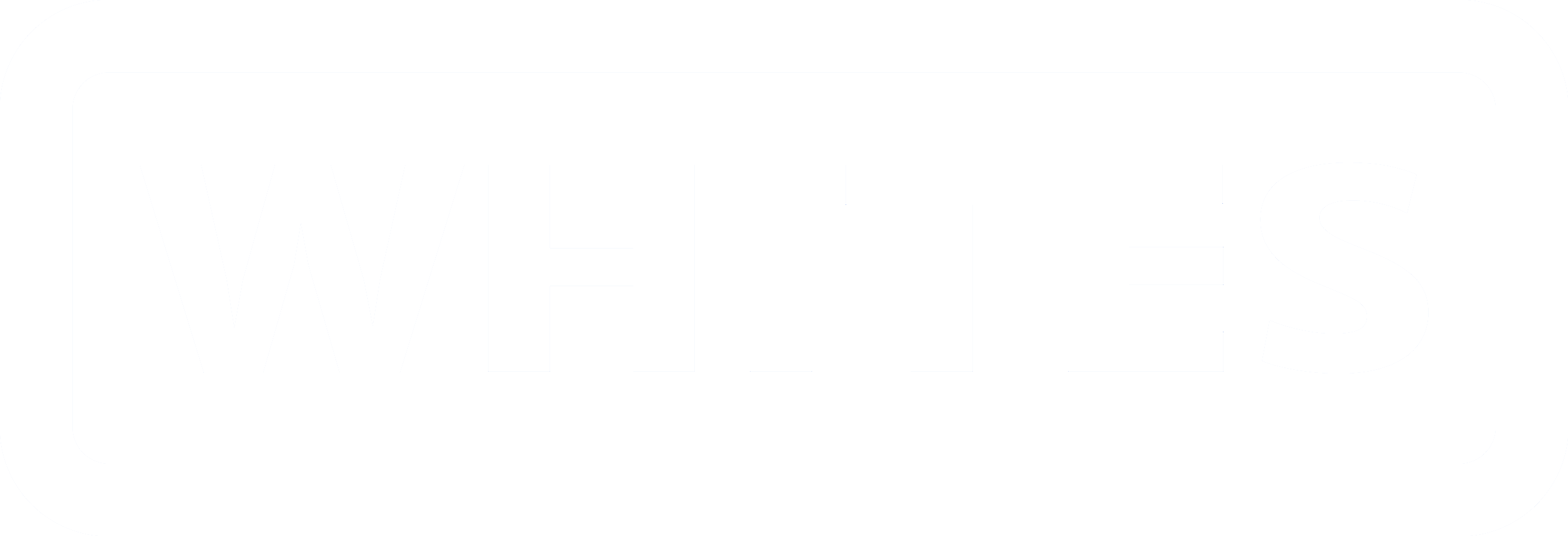 SWEEPER
COLLECTOR
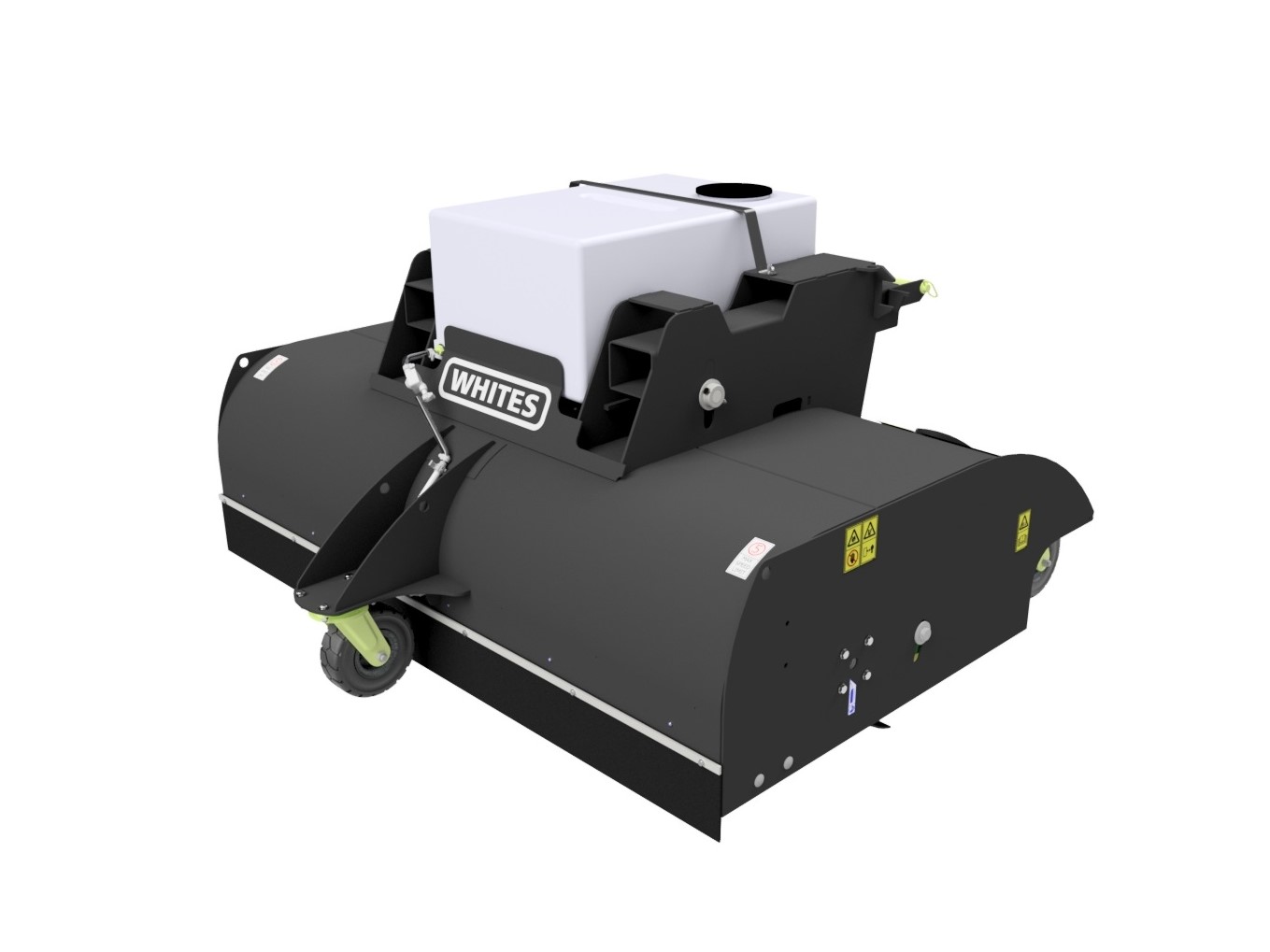 FEATURES
2000mm / 2200mm Sweeping width Models
Operates from a single hydraulic service
Floating fork pockets
3 x Heavy duty speed rated offroad wheels
Direct drive motor inc pressure relief valve 40-100 lpm @ 250 bar
Gravity fed water system
Simple, quick adjustment of brush height
508mm Diameter poly brush segments
Optional side brush
Optional Carriage / Coupler mounting
WHITES MATERIAL HANDLING
17 - 19 EMERY ROAD
BRISTOL
BS4 5PF
0117 972 0006
WWW.WHITESMH.CO.UK
SALES@WHITESMH.CO.UK
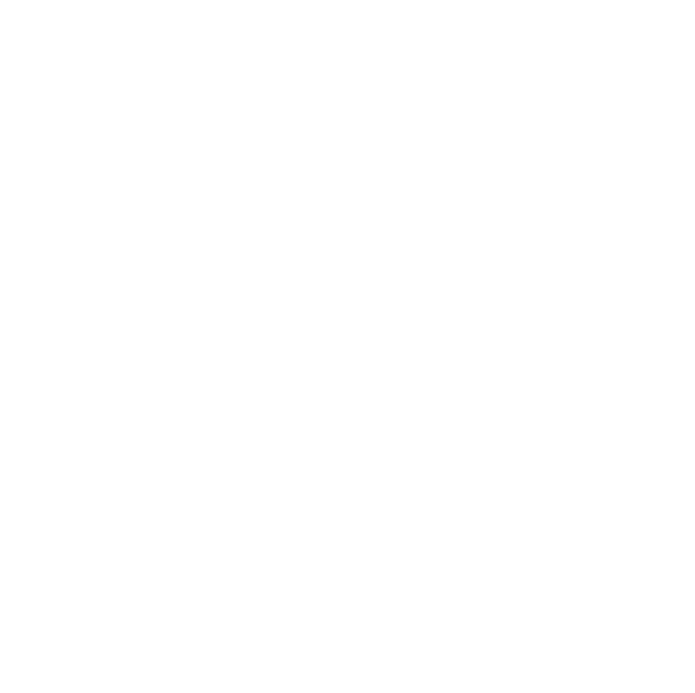 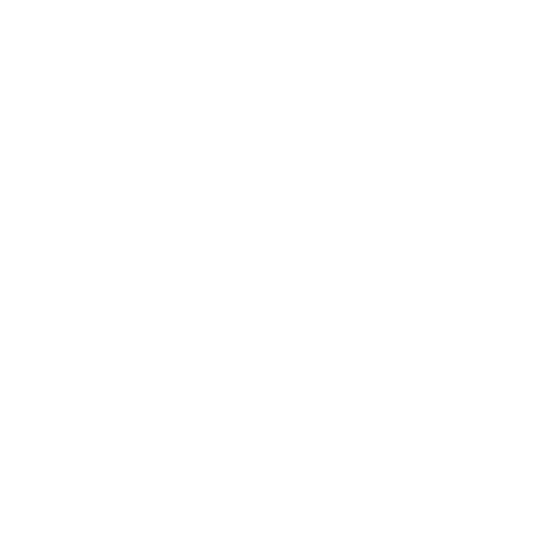 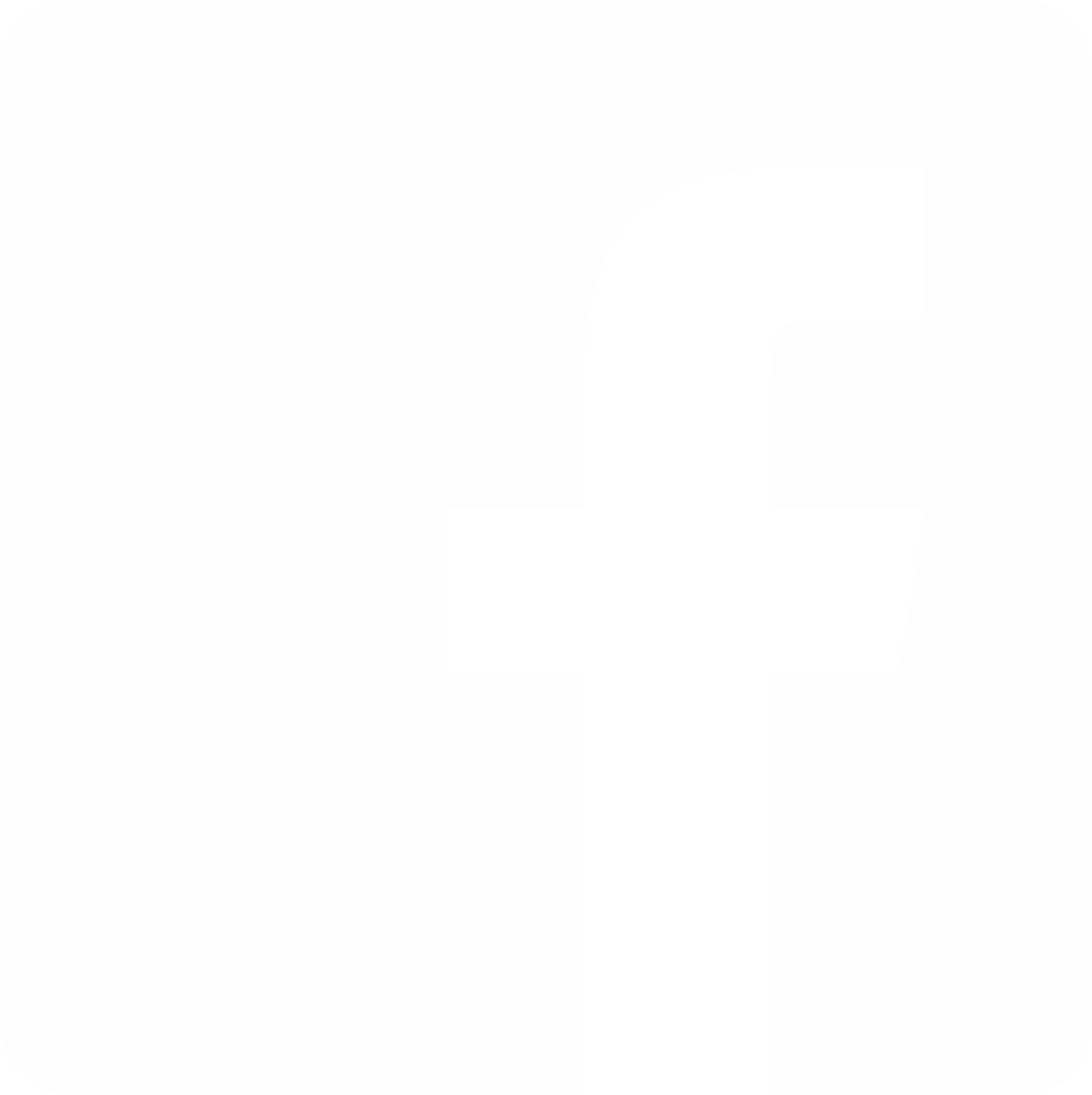 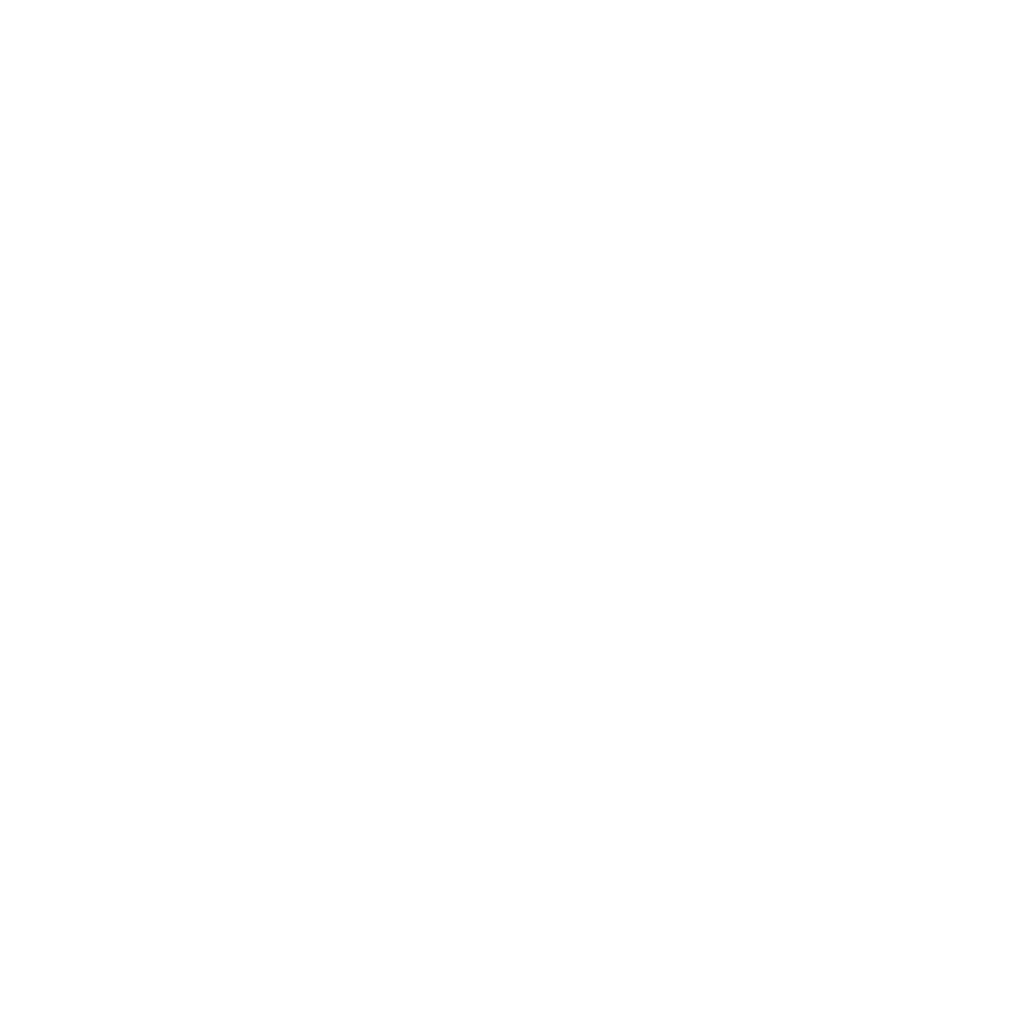 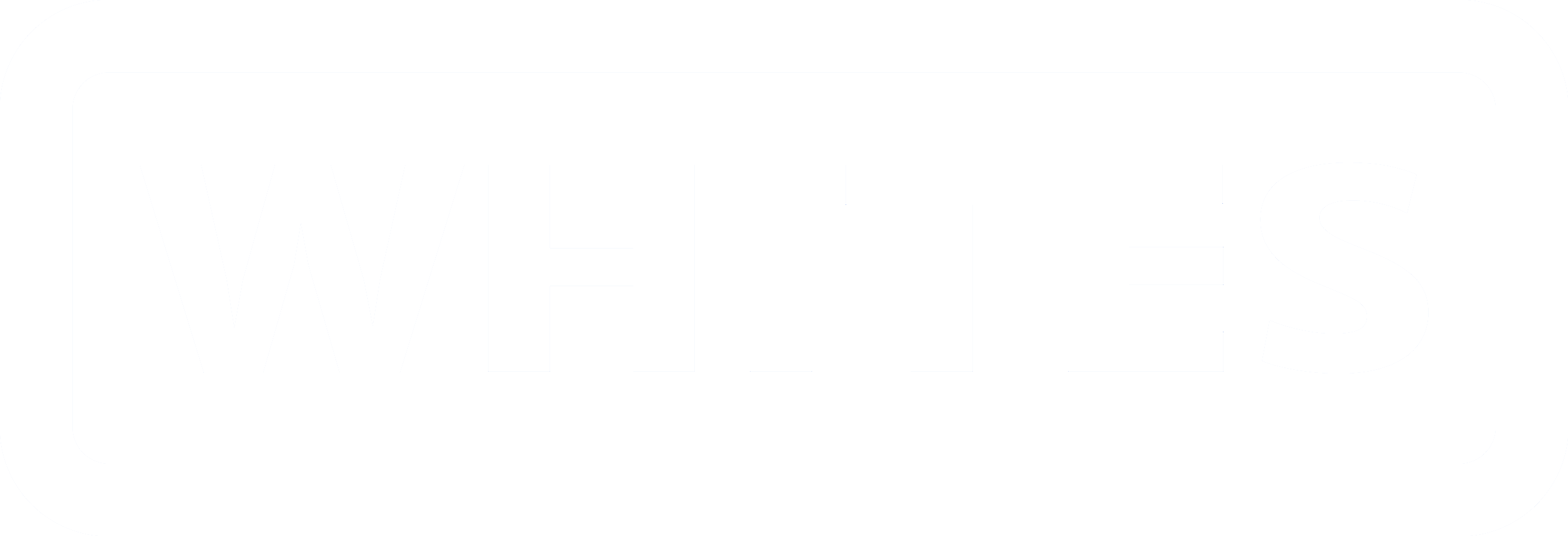 SWEEPER
COLLECTOR
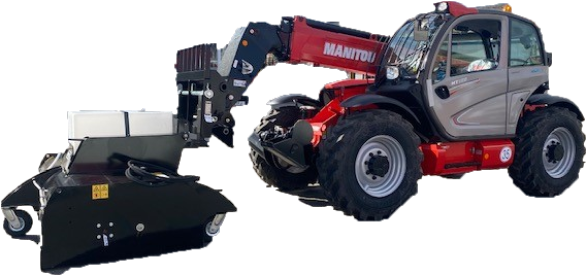 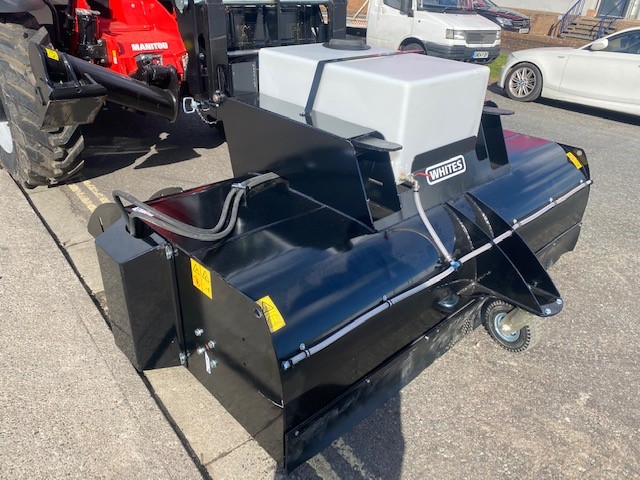 WHITES MATERIAL HANDLING
17 - 19 EMERY ROAD
BRISTOL
BS4 5PF
0117 972 0006
WWW.WHITESMH.CO.UK
SALES@WHITESMH.CO.UK
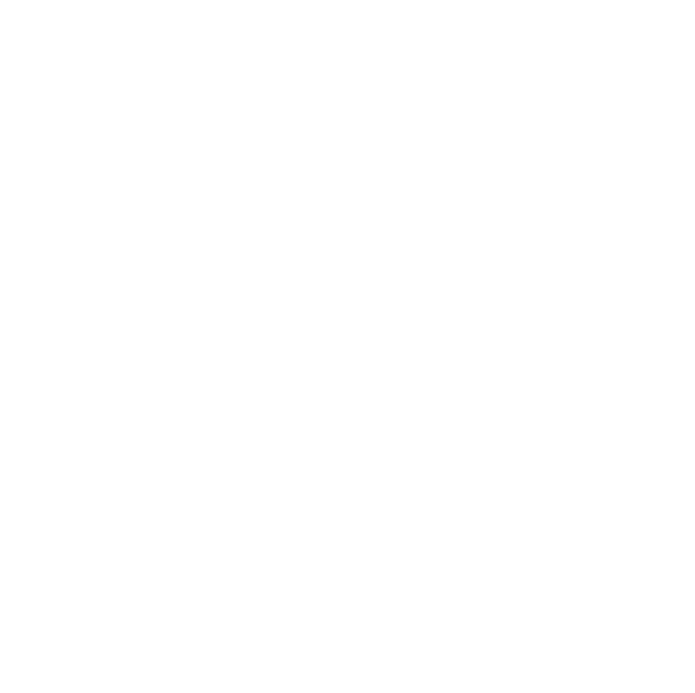 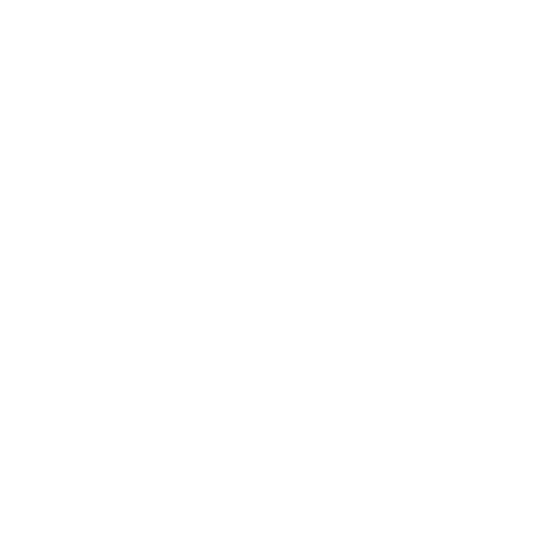 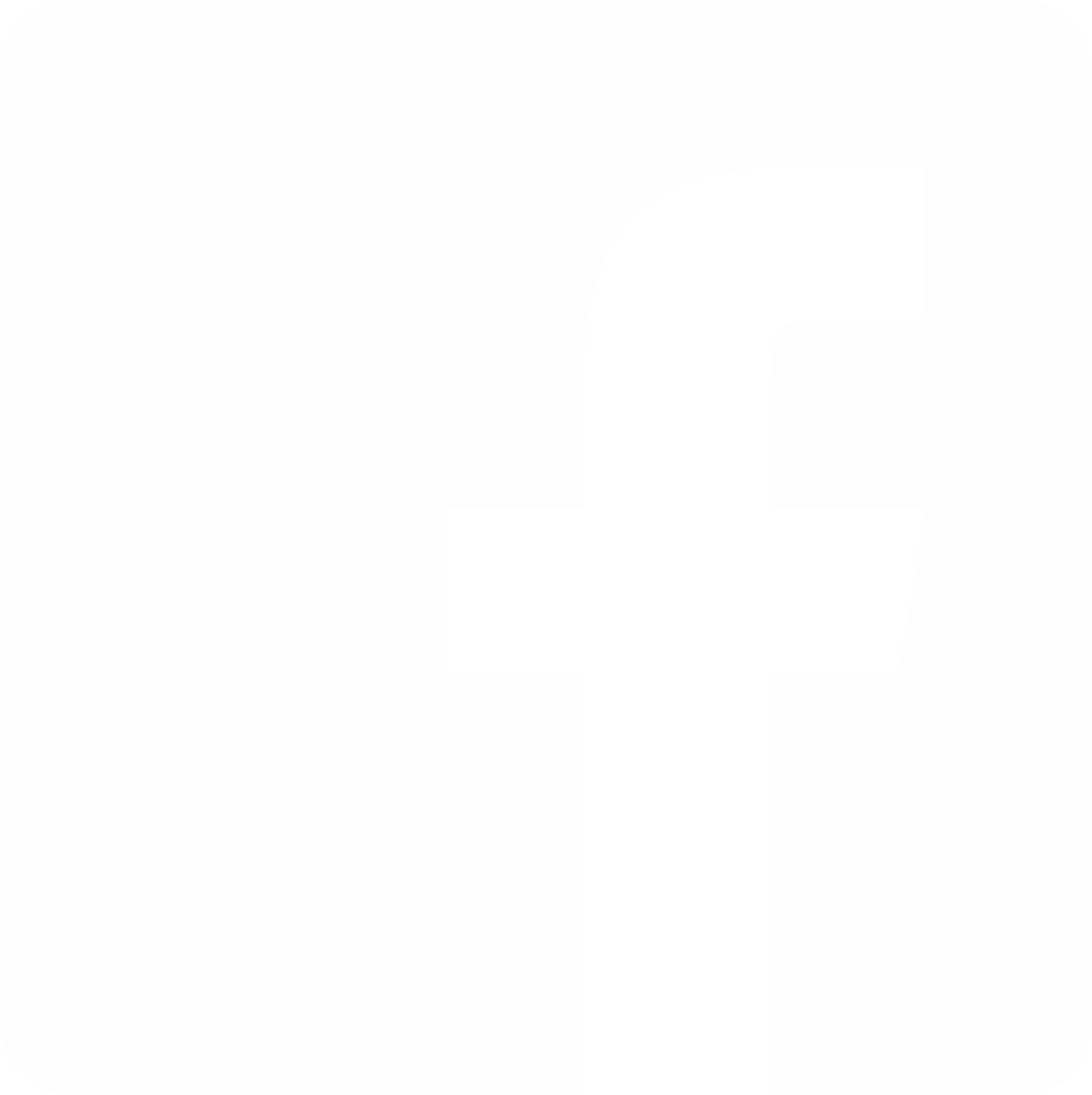 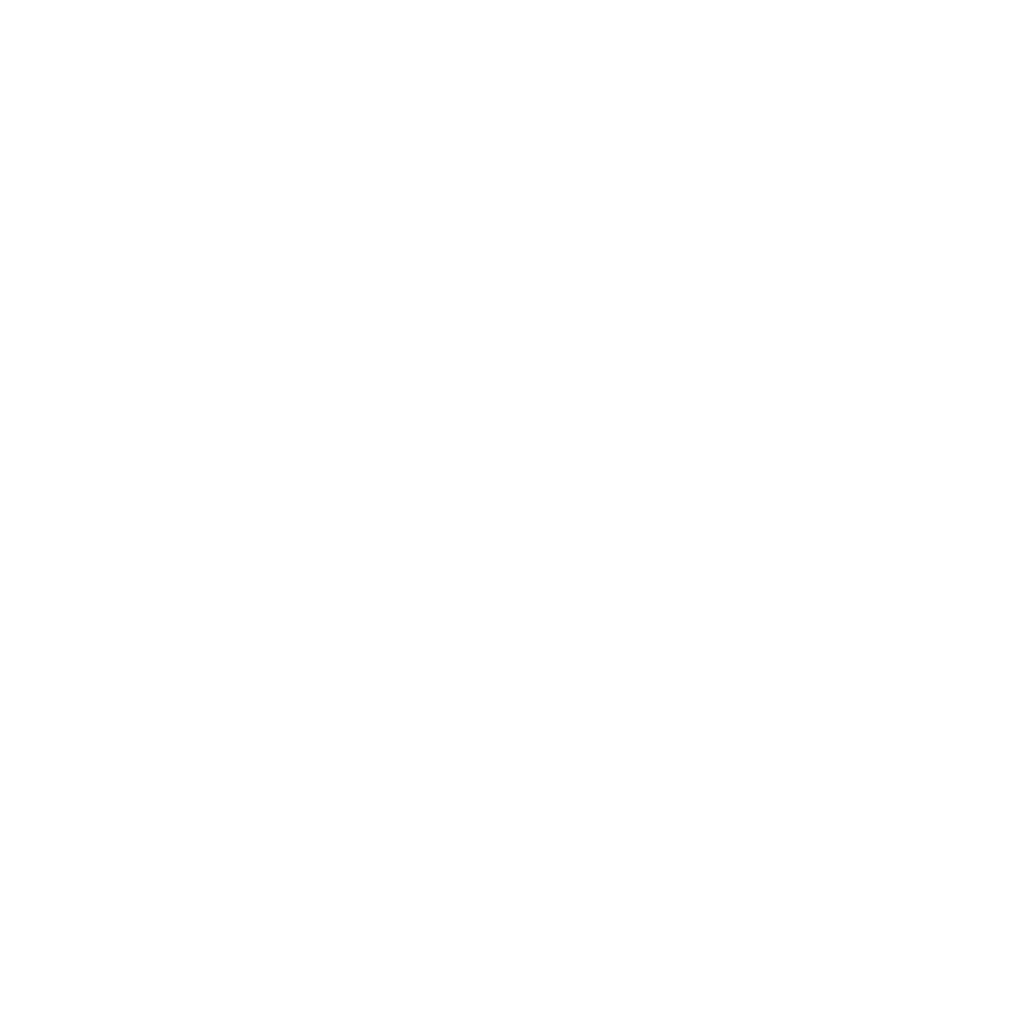